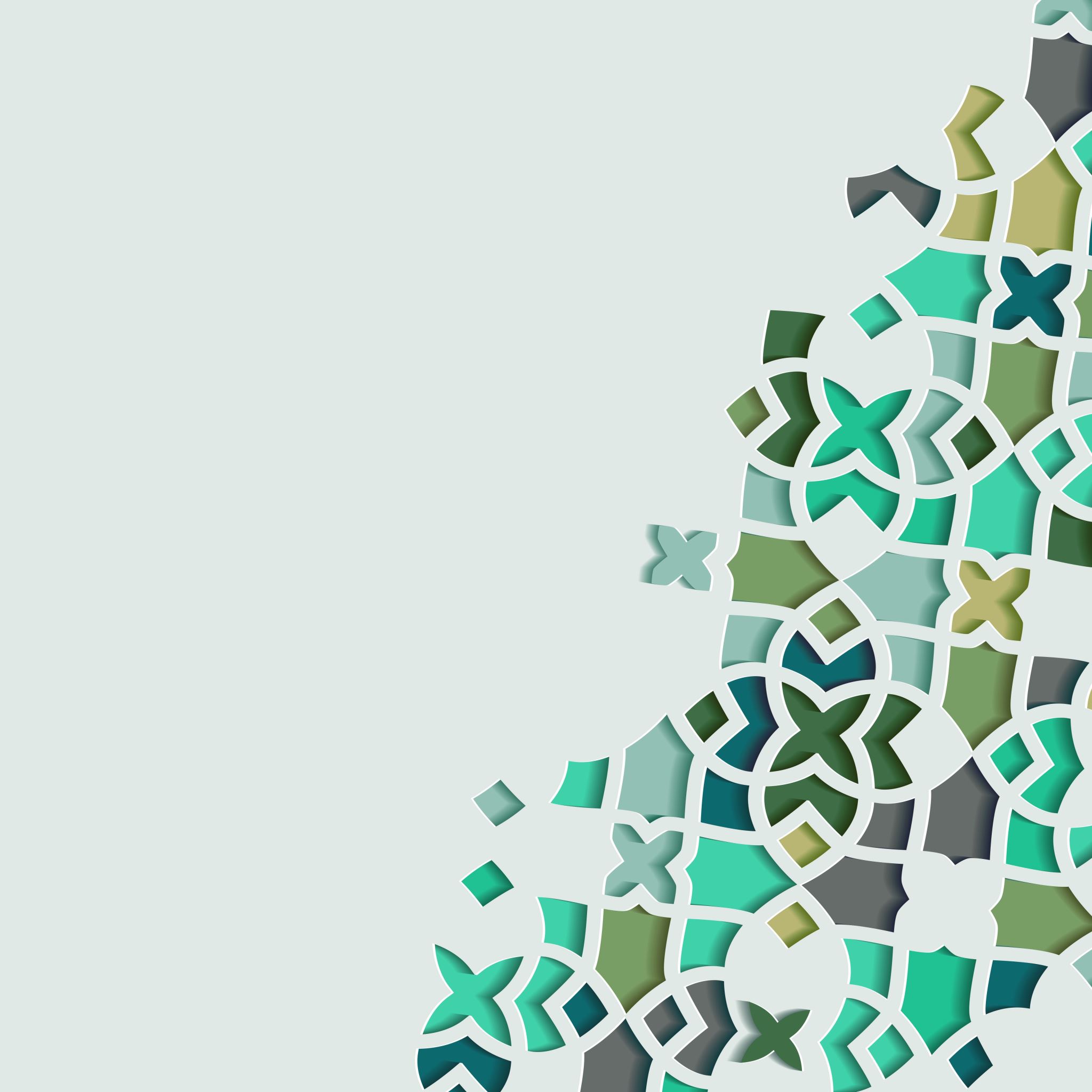 The Life of Prophet Muhammad
Lesson 26
The Sacrifices of Abu Talib
The sacrifices of Abu Talib:
He sacrificed his high social status as the chief of Quraysh and endured a complete social boycott in order to protect the Prophet (s).
He faced economic sanctions and, as a consequence, experienced the pangs of hunger and poverty to guard the Prophet.
He was prepared to fight and sacrifice all members of Bani Hashim to protect the life of the Prophet.
He placed his youngest son, Ali, in dangers way to protect the Prophet. He also endured separation from his other son, Ja’far, when he lead a group of Muslims on the emigration to Abyssinia. 
He defended the Prophet in word and action.
The Sacrifices of Abu Talib
How can we be certain that these sacrifices were a result of his faith and not tribal loyalty?
1. The poetry of Abu Talib is a clear indication of his firm belief in the Prophet and his message. Additionally, the numerous traditions from the Prophet and the imams confirm that Abu Talib was a staunch believer of the highest caliber.
2. If tribal loyalty or natural love was indeed the motivation, then why was Abu Talib willing to sacrifice his youngest son, Ali, to protect the Prophet? Is it natural for a man to love his nephew more than his own sons?
3. If tribal loyalty was Abu Talib’s motivation, why do we not see this allegiance from his other uncle, Abu Lahab? What about Abbas?
The Sacrifices of Abu Talib
4. If tribal allegiance was the motivation, then this would mean that Abu Talib had worldly aspirations. Which begs the question. Why would Abu Talib be willing to sacrifice his sons, and tribesmen for his nephew? History shows us that Ma’mun killed his own brother to ascend to power. If Abu Talib had worldly ambitions, there would have been clear signs of his desire for dominance and power.
5. If Abu Talib was motivated by a sense of tribal loyalty, why would he put his entire clan at risk. A tribal leader always puts the interest of the tribe ahead of the interests of an individual. However, we clearly see that Abu Talib always placed the Prophet’s safety above all else.
The Sacrifices of Abu Talib
6.  If Abu Talib was a kafir, Muawiyah would have used it as an attack against Imam Ali when the Imam would belittle his forefathers. 
وَأَمَّا قَوْلُكَ: إِنَّا بَنُو عَبْدِ مَنَاف، فَكَذلِكَ نَحْنُ، وَلكِنْ لَيْسَ أُمَيَّةُ كَهَاشِمَ، وَلاَ حَرْبٌ كَعَبْدِ الْمُطَّلِبِ، وَلاَ أَبُوسُفْيَانَ كَأَبِي طَالِب
“As for your saying that both of us are sons of 'Abd Manaf, it is no doubt so, but Umayyah cannot be like Hashim, nor Harb like Abd al-Muttalib, nor can Abu Sufyan be like Abu Talib...”  (Nahjulbalagha, letter 17)
The Sacrifices of Abu Talib
Thus, taking this all into consideration, there is no rational explanation for Abu Talib’s stance other than to say that he was a devout follower of the Prophet who saw that it was in best interest of Islam and the Prophet for him to conceal his faith.
Shortly after the end of the blockade in Dhū al-Qaʿdah or the middle of Shawwāl of 10 AB, Abu Talib passed.
The Sacrifices of Abu Talib
دخل رسول الله صلى الله عليه وآله على عمه أبي طالب وهو مسجى، فقال: يا عم كفلت يتيما وربيت صغيرا ونصرت كبيرا، فجزاك الله عني خيرا، ثم أمر عليا بغسله
The Prophet said the following at his deathbed: 
“You assumed care of me as an orphan. You raised me as a child, you aided me in my adulthood. May God reward you on my behalf with the best reward.”
The Year of Grief
عن الإمام الصادق عليه السلام " إن أبا طالب أظهر الكفر وأسر الإيمان، فلما حضرته الوفاة أوحى الله عز وجل إلى رسول الله صلى الله عليه وآله وسلم: أخرج منها فليس لك بها ناصر
“Indeed Abu Talib was outwardly displaying disbelief but concealing faith. When he died, Gabriel revealed to the Prophet: Depart for you no longer have a helper in this place.”
The Year of Grief
Khadījah died shortly after (between 3 and 35 days after).
She had spent her entire fortune to financially support the Prophet and the Bani Hashim during the boycott.
Upon her death, the Prophet wrapped her with his own garments and buried her.
The Prophet buried Khadijah and Abu Talib in the Hashimī graveyard at Maʿlā
The Status of Khadijah
حَدَّثَنِي عُمَرُ بْنُ مُحَمَّدِ بْنِ حَسَنٍ، حَدَّثَنَا أَبِي، حَدَّثَنَا حَفْصٌ، عَنْ هِشَامٍ، عَنْ أَبِيهِ، عَنْ عَائِشَةَ ـ رضى الله عنها ـ قَالَتْ مَا غِرْتُ عَلَى أَحَدٍ مِنْ نِسَاءِ النَّبِيِّ صلى الله عليه وسلم مَا غِرْتُ عَلَى خَدِيجَةَ، وَمَا رَأَيْتُهَا، وَلَكِنْ كَانَ النَّبِيُّ صلى الله عليه وسلم يُكْثِرُ ذِكْرَهَا، وَرُبَّمَا ذَبَحَ الشَّاةَ، ثُمَّ يُقَطِّعُهَا أَعْضَاءً، ثُمَّ يَبْعَثُهَا فِي صَدَائِقِ خَدِيجَةَ، فَرُبَّمَا قُلْتُ لَهُ كَأَنَّهُ لَمْ يَكُنْ فِي الدُّنْيَا امْرَأَةٌ إِلاَّ خَدِيجَةُ‏.‏ فَيَقُولُ إِنَّهَا كَانَتْ وَكَانَتْ، وَكَانَ لِي مِنْهَا وَلَدٌ‏.‏
“I did not feel jealous of any of the wives of the Prophet as much as I did of Khadija though I did not see her, but the Prophet used to mention her very often, and when ever he slaughtered a sheep, he would cut its parts and send them to the women friends of Khadija. When I sometimes said to him, "(You treat Khadija in such a way) as if there is no woman on earth except Khadija," he would say, "Khadija was such-and-such, and from her I had children.”- A’isha

Source: Sahih Bukhari
The Status of Khadijah
حَدَّثَنَا عُبَيْدُ بْنُ إِسْمَاعِيلَ، حَدَّثَنَا أَبُو أُسَامَةَ، عَنْ هِشَامٍ، عَنْ أَبِيهِ، عَنْ عَائِشَةَ ـ رضى الله عنها ـ قَالَتْ مَا غِرْتُ عَلَى امْرَأَةٍ مَا غِرْتُ عَلَى خَدِيجَةَ، وَلَقَدْ أَمَرَهُ رَبُّهُ أَنْ يُبَشِّرَهَا بِبَيْتٍ فِي الْجَنَّةِ‏.‏
“I never felt so jealous of any woman as I felt of Khadija, for Allah ordered him (the Prophet (to give Khadija the glad tidings of a palace in Paradise (for her).”- A’isha


Source: Sahih Bukhari
No Funeral Prayers
Why did the Prophet not perform funeral prayers over Abu Talib or Khadijah?
Seeking Refuge
After Abu Talib’s death, God tells the Prophet, “Leave Makkah, for your supporter is dead. 
He and Ali travel for 10 days to Banū ʿĀmir ibn Ṣaʿṣaʿah and calls them to Islam, reads from the Quran to them, and asks for their support. Their leader replies: 
“Tell me, if we submit to your rule, and then God makes you victorious over your opponents, will we rule after you?”The Prophet replied, “Ruling is God’s prerogative. He places it in the hands of whomever he wishes.”The leader replies, “Is it right that the Arabs take aim at our throats instead of yours, but when God makes you victorious, rule goes to other than us? We have no interest in your rule
Seeking Refuge
The Prophet, Imam Ali and Abu Bakr travel to the tribe of Rabi’ah.
Abu Bakr nominates himself as the spokesperson and interrogates the tribe regarding their genealogy.  He discovers that they are a lowly tribe. 
Feeling insulted, the tribe of Rabi’ah question him about his tribe and they too discover that Abu Bakr belongs to the lackluster clan of Banu Taym.
Seeking Refuge
Next, the Prophet, Imam Ali and Abu Bakr travel to Banu Shaybān for 13 days.
This attempted emigration also ends in failure.
It’s noteworthy that Imam Ali accompanied the Prophet on all his hijrah attempts.
Journey to Ta’if
Where is Ta’if? A city 100km southeast of Makkah which was home to Banu Thaqif.
It’s a city with a high altitude and thus it’s weather is cooler than Makkah.
Ta’if carried religious significance because it housed one of the three main idols of Arabia (al-Laat).
He travels for 40 days to al-Ṭāʿif to speak to the Thaqīf tribe.
He is accompanied by Imam Ali and Zayd ibn Ḥārithah.
Journey To Ta’if
Allah references Ta'if in the Quran, quoting what al-Walid ibn al-Mughira said, "Two major cities."وَقَالُوا لَوْلَا نُزِّلَ هَٰذَا الْقُرْآنُ عَلَىٰ رَجُلٍ مِّنَ الْقَرْيَتَيْنِ عَظِيمٍ
"And they say, 'Why is not this Quran sent down to some great man from [one of] the two major cities (Makkah and Ta'if)?'" [43:31]
Journey to Ta’if
He approaches the 3 leaders of Thaqīf:ʿAbdYalīl, Masʿūd, and Ḥabīb,the 3 sons of ʿAmr. After he makes his pitch, one says: “I would rip the kiswah from the Kaʿbah if God actually sent you.” 
The second asked, “Did God find no one better than you to send?” 
The third said, “I shall not speak to you further. If you are in fact a messenger from God, as you claim, then you are too important for anything I have to say to matter. And if you are lying about God, then I should not be caught talking to you.”
Journey to Ta’if
The Prophet lost hope of convincing them. 
They ordered their children and slaves to attack the Prophet.
The Prophet found sanctuary in a garden belonging to the Makhzūmī brothers, ʿUtbah ibn Rabīʿah (father of Hind) and Shaybah ibn Rabīʿah.
The Prophet’s Heartfelt Prayer
Taking refuge, he says the following prayer:
 اللهم إليك أشكو ضعف قوتي ، وقلة حيلتي ، وهواني على الناس ، أرحم الراحمين ، أنت أرحم الراحمين ، إلى من تكلني ، إلى عدو يتجهمني ، 
O God! I petition you regarding the weakness of my body, the dearth of my ingenuity, and my lack of status in these people’s eyes. O Most Merciful! You are the Lord of the weakened, and you are my Lord. At whose mercy will you leave me? At the mercy of one who lacks kinship to me and thus frowns upon me?
The Prophet’s Heartfelt Prayer
أو إلى قريب ملكته أمري ، إن لم تكن غضبان علي فلا أبالي ، غير أن عافيتك أوسع لي ، أعوذ بنور وجهك الذي أشرقت له الظلمات ، وصلح عليه أمر الدنيا والآخرة ، أن تنزل بي غضبك ، أو تحل علي سخطك ، لك العتبى حتى ترضى ، ولا حول ولا قوة إلا بك
“At the mercy of my enemy whom you have empowered over me? As long as you are not angry with me, I care not. The well- being you have given me is sufficient for me. I seek refuge in the resplendence of your face, by which darkness is made light and through which all the affairs of this world and the next are made right, from being afflicted by your anger or being visited by your displeasure. I repent to you till you are satisfied. There is no power or strength save through you.”
Journey to Ta’if
Utbah and Shaybah  send their slave ʿAddās, with some fruit for him. When the Prophet says, “bismillāh” before eating, ʿAddās is intrigued. He says, “This is something that the people of this city do not say.” 
The Prophet asked where he was from, to which he answers that he is a Christian from Ninevah. The Prophet comments, “You are from the city of the Righteous man, Jonah son of Amittai.” ʿAddās asks, “What do you know about Jonah?” He replies, “He is my brother. He was a prophet, and I am a prophet.” Upon hearing this, ʿAddās began kissing the Prophet’s head, hands, and feet.
Journey to Ta’if
Following his rejection in Ṭāʿif, he visited delegations of pilgrims as they came to Makkah for ʿUmrah and Ḥajj. His message to the leaders of each was: 
 لا أكره أحدا منكم، إنما أريد أن تمنعوني مما يراد بي من القتل حتى أبلغ رسالات ربي، فلم يقبله أحد، وكانوا يقولون: قوم الرجل أعلم به
“I shall not force any of you to believe. I only want you to defend me against those who threaten to kill me so that I can convey my Lord’s message.”But no one accepted his call. They said, “A man’s people know him best.”
Practical Lessons
1. A person should stay in his society for as long as it's feasible. The Prophet only did hijrah when it became impossible for him to remain in Makkah.
2. Tribulations and difficulties are not a sign of Allah’s abandonment.
3. Practicing even the smallest teachings of Islam can guide people to the truth. Ex. The Prophet says “bismillah” before eating when ‘Addas offers him fruit.
4. Allah’s help can come from the most unsuspecting places. Ex. Addas was a Christian from Iraq.
5. The cruelty of the Prophet’s enemies never prevented him from showing them mercy.
6. Don’t let rejection demoralize you. If one door is closed, Allah can open others.